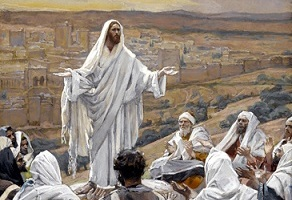 TEACHINGS OF JESUS
MATTHEW 17:5-8 (GW)

    He was still speaking when a bright cloud overshadowed them. Then a voice came out of the cloud and said, “This is my Son, whom I love and with whom I am pleased. Listen to him!”

    The disciples were terrified when they heard this and fell facedown on the ground.  But Jesus touched them and said, “Get up, and don’t be afraid!”  As they raised their heads, they saw no one but Jesus.
By Gregory Sr. and Joan Hall
North Central Area Coordinators
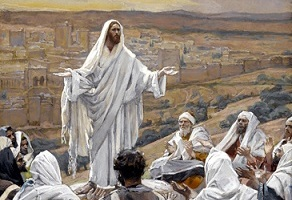 Importance of Humility

LUKE 18:9-14,  Also He spoke this parable to some who trusted in themselves that they were righteous, and despised others: “Two men went up to the temple to pray, one a Pharisee and the other a tax collector.  The Pharisee stood and prayed thus with himself, ‘God, I thank You that I am not like other men—extortioners, unjust, adulterers, or even as this tax collector.  I fast twice a week; I give tithes of all that I possess.’  And the tax collector, standing afar off, would not so much as raise his eyes to heaven, but beat his breast, saying, ‘God, be merciful to me a sinner!’  I tell you, this man went down to his house justified rather than the other; for everyone who exalts himself will be humbled, and he who humbles himself will be exalted.”
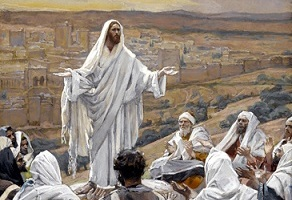 Importance of Humility

MATTHEW 11:28-30,  “Come to Me, all you who labor and are heavy laden, and I will give you rest.  Take My yoke upon you and learn from Me, for I am gentle and lowly in heart, and you will find rest for your souls.  For My yoke is easy and My burden is light.”
PHILIPPIANS 2:5-8,  Let this mind be in you which was also in Christ Jesus, who, being in the form of God, did not consider it robbery to be equal with God, but made Himself of no reputation, taking the form of a bondservant, and coming in the likeness of men.  And being found in appearance as a man, He humbled Himself and became obedient to the point of death, even the death of the cross.
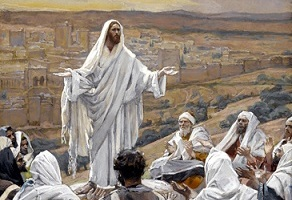 Importance of Humility

PROVERBS 16:18-19,  
    Pride goes before destruction, 
      And a haughty spirit before a fall.  
        Better to be of a humble spirit with the lowly, 
      Than to divide the spoil with the proud.
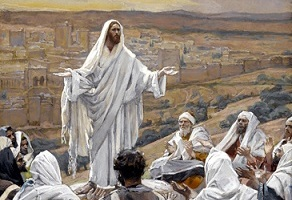 Importance of Humility

1 PETER 5:5-6,  
    Likewise you younger people, submit yourselves to your elders.   
 Yes, all of you be submissive to one another, and be clothed with  
 humility, for

      “God resists the proud,
       But gives grace to the humble.”

    Therefore humble yourselves under the mighty hand of God, that   
 He may exalt you in due time.
WHY IS HUMILITY SO IMPORTANT TO FOLLOW?
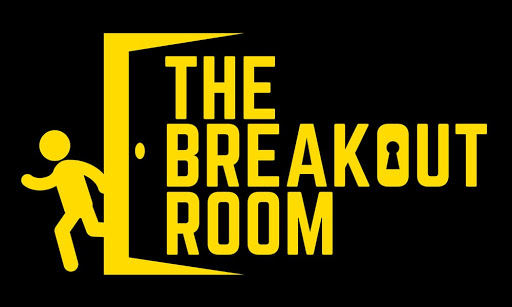 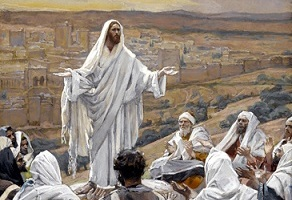 Importance of Purity

MATTHEW 5:8,  
    Blessed are the pure in heart,
 For they shall see God.
PSALMS 51:10, 
    Create in me a clean heart, O God,
  And renew a steadfast spirit within me.
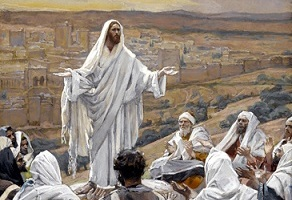 Importance of Purity

1 TIMOTHY 4:12,  Let no one despise your youth, but be an example to the believers in word, in conduct, in love, in spirit, in faith, in purity.

1 TIMOTHY 5:22,  Do not lay hands on anyone hastily, nor share in other people’s sins; keep yourself pure.
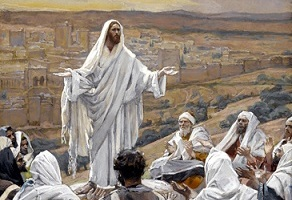 Importance of Purity

MATTHEW 5:21-22, 27-28, 
“You have heard that it was said to those of old, ‘You shall not murder, and whoever murders will be in danger of the judgment.’  But I say to you that whoever is angry with his brother without a cause shall be in danger of the judgment.  And whoever says to his brother, ‘Raca!’ shall be in danger of the council.  But whoever says, ‘You fool!’ shall be in danger of hell fire. 

“You have heard that it was said to those of old, ‘You shall not commit adultery.’  But I say to you that whoever looks at a woman to lust for her has already committed adultery with her in his heart.
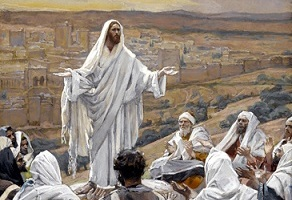 Importance of Purity

PHILIPPIANS 4:8,  Finally, brethren, whatever things are true, whatever things are noble, whatever things are just, whatever things are pure, whatever things are lovely, whatever things are of good report, if there is any virtue and if there is anything praiseworthy—meditate on these things.
PSALMS 19:9, 
    The fear of the LORD is clean, enduring forever;
  The judgments of the LORD are true and righteous altogether.
WHY IS PURITY SO IMPORTANT TO FOLLOW?
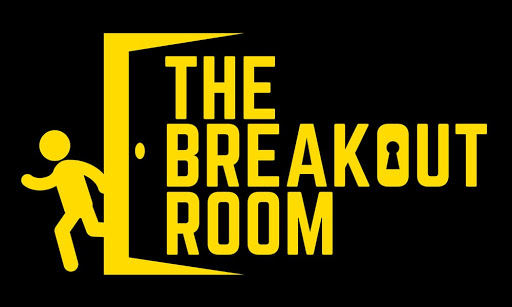 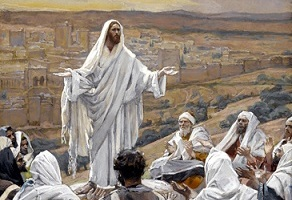 Importance of following Him and His plan

1 PETER 2:21,  For to this you were called, because Christ also   
suffered for us, leaving us an example, that you should follow His steps.

JOHN 10:27-28,  My sheep hear My voice, and I know them, and they follow Me.  And I give them eternal life, and they shall never perish; neither shall anyone snatch them out of My hand.

MARK 14:54,  But Peter followed Him at a distance, right into the   
courtyard of the high priest.  And he sat with the servants and warmed himself at the fire.

LUKE 19:10,  for the Son of Man has come to seek and to save that   
which was lost.”
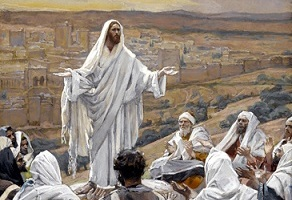 Importance of following Him and His plan

Some things man should not do: 

PROVERBS 14:12,  There is a way that seems right to a man,
                                      But its end is the way of death.


JEREMIAH 10:23,  O LORD, I know the way of man is not in himself;
                                     It is not in man who walks to direct his own  
                                     steps.
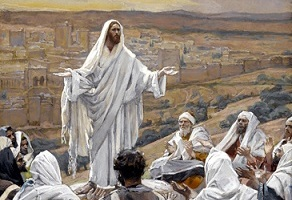 Importance of following Him and His plan

Some things man should not do: 

ISAIAH 55:8-9,  “For My thoughts are not your thoughts,
                                  Nor are your ways My ways,” says the LORD.
                                    “For as the heavens are higher than the earth,
                                  So are My ways higher than your ways,
                                  And My thoughts than your thoughts.
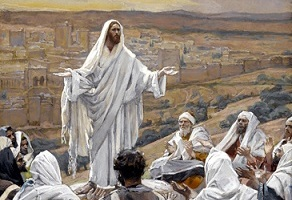 Importance of following Him and His plan

Some things man should do: 

1 CORINTHIANS 1:18-21,  For the message of the cross is   
 foolishness to those who are perishing, but to us who are being  
 saved it is the power of God.  For it is written:

      “I will destroy the wisdom of the wise,
      And bring to nothing the understanding of the prudent.”

Where is the wise?  Where is the scribe?  Where is the disputer of this age?  Has not God made foolish the wisdom of this world?  For since, in the wisdom of God, the world through wisdom did not know God, it pleased God through the foolishness of the message preached to save those who believe.
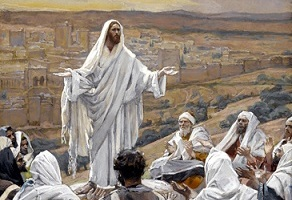 Importance of following Him and His plan

Some things man should do: 

ACTS 2:36-41,  
    “Therefore let all the house of Israel know assuredly that God has made this Jesus, whom you crucified, both LORD and Christ.”

    Now when they heard this, they were cut to the heart, and said to  
Peter and the rest of the apostles, “Men and brethren, what shall we  
do?”
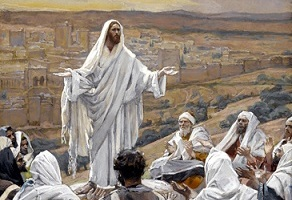 Importance of following Him and His plan

Some things man should do: 

ACTS 2:36-41 (cont.),  Then Peter said to them, “Repent, and let every one of you be baptized in the name of Jesus Christ for the remission of sins; and you shall receive the gift of the Holy Spirit. For the promise is to you and to your children, and to all who are afar off, as many as the LORD our God will call.”

    And with many other words he testified and exhorted them, saying, “Be saved from this perverse generation.”  Then those who gladly received his word were baptized; and that day about three thousand souls were added to them.
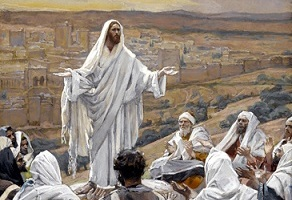 Importance of following Him and His plan

Some things man should do: 

HEBREWS 5:8-9,  though He was a Son, yet He learned obedience by the things which He suffered.  And having been perfected, He became the author of eternal salvation to all who obey Him.

ROMANS 6:17-18,  But God be thanked that though you were  
slaves of sin, yet you obeyed from the heart that form of doctrine to which you were delivered.  And having been set free from sin, you became slaves of righteousness.
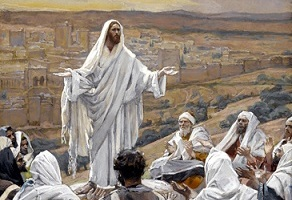 Importance of following Him and His plan

Some things man should do: 

PROVERBS 16:3, 
    Commit your works to the LORD,
  And your thoughts will be established.

1 THESSALONIANS 5:16-18,
    Rejoice always, pray without ceasing, in everything give thanks; for   
 this is the will of God in Christ Jesus for you.
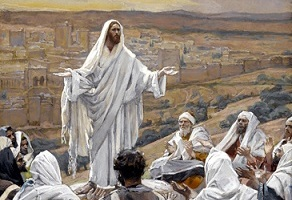 Importance of following Him and His plan

Some things man should do: 

JOHN 14:15,23,  
    “If you love Me, keep My commandments.

    Jesus answered and said to him, “If anyone loves Me, he will keep My word; and My Father will love him, and We will come to him and make Our home with him.
WHY FOLLOWING HIM AND HIS PLANS 
ARE SO IMPORTANT?
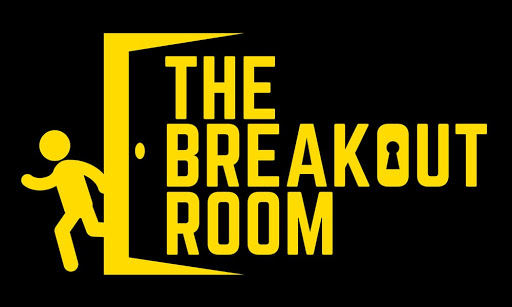 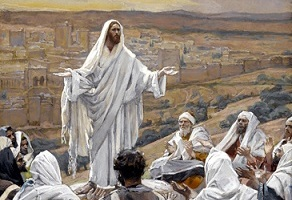 CONCLUSION - 
Are you seeking to humbly come to Jesus?
Do you desire for your heart to be pure in the sight of God?
Are you willing to follow Jesus and His plan for redeeming man?
Are you willing to hear what Jesus teaches us to do and obey Him?
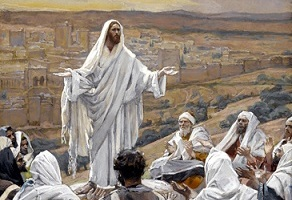 Importance of Prayer  

LUKE 11:2-4,  So He said to them, “When you pray, say:
     Our Father in heaven,
      Hallowed be Your name.
      Your kingdom come.
      Your will be done
      On earth as it is in heaven.
      Give us day by day our daily bread.
      And forgive us our sins,
      For we also forgive everyone who is indebted to us.
      And do not lead us into temptation,
      But deliver us from the evil one.”
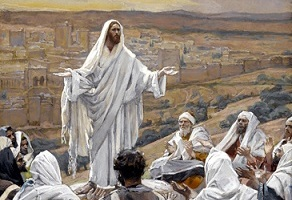 TEACHINGS OF JESUS